SECTOR ELECTRICIDAD | NIVEL 3° MEDIO
MÓDULO 3
ELABORACIÓN DE PROYECTOS ELÉCTRICOS
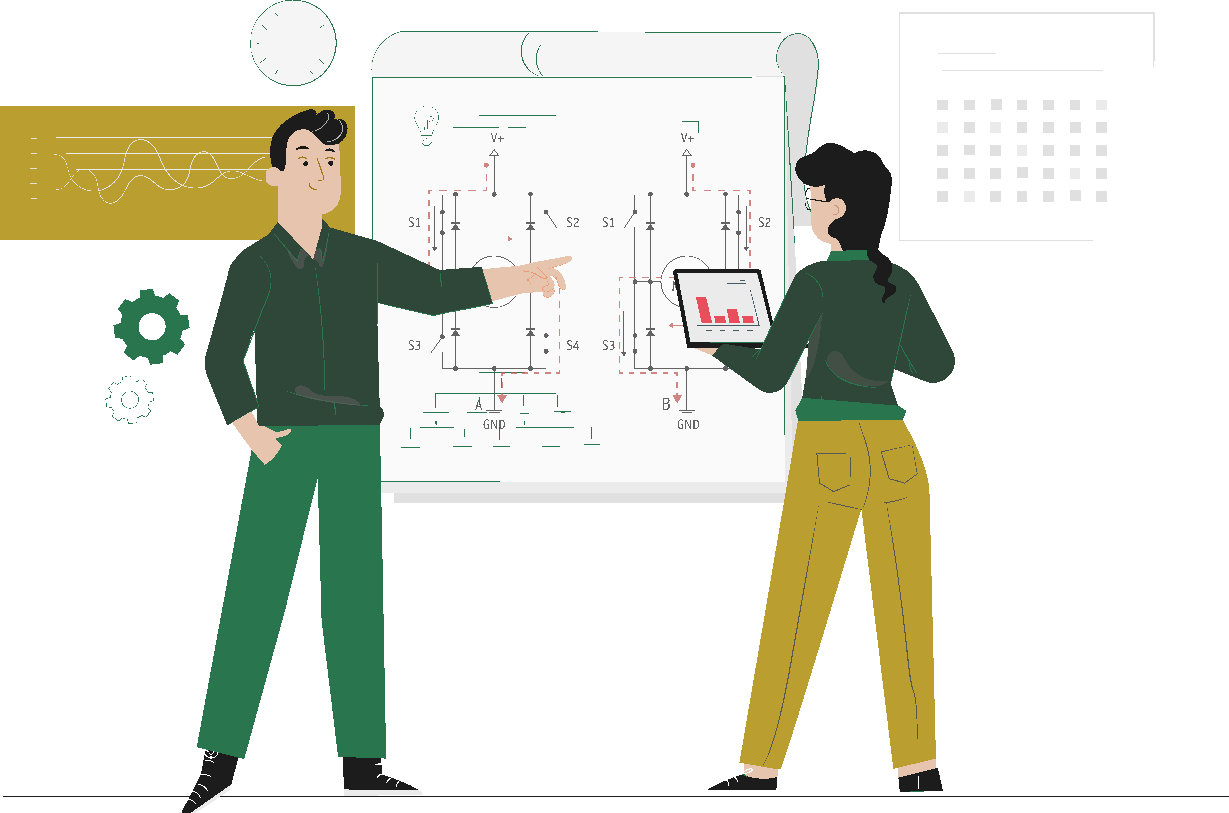 En estos documentos se utilizarán de manera inclusiva términos como: el estudiante, el docente, el compañero u otras palabras equivalentes y sus respectivos plurales, es decir, con ellas, se hace referencia tanto a hombres como a mujeres.
MÓDULO 3 | Elaboración de proyectos eléctricos
ACTIVIDAD 2
SOFTWARE CAD
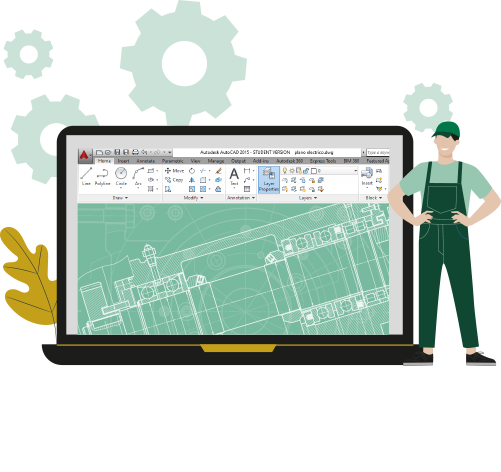 SOFTWARE CAD
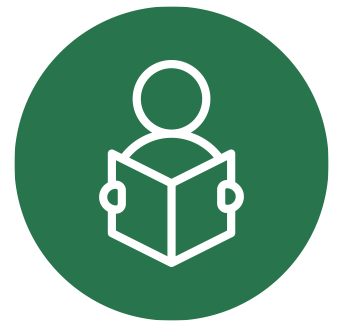 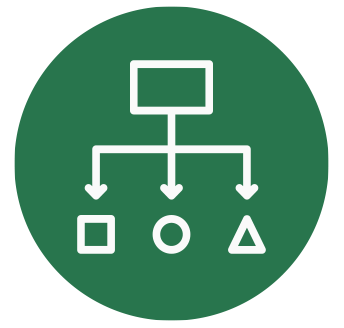 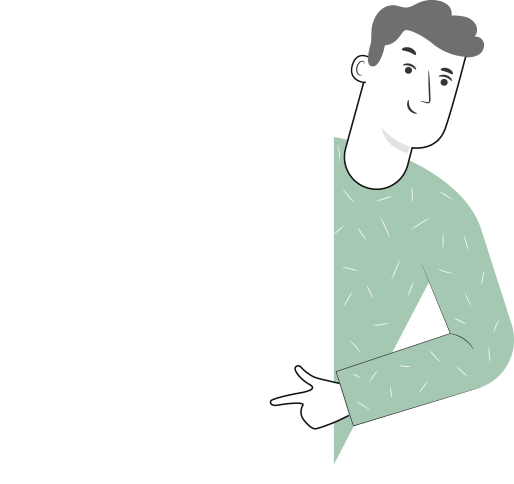 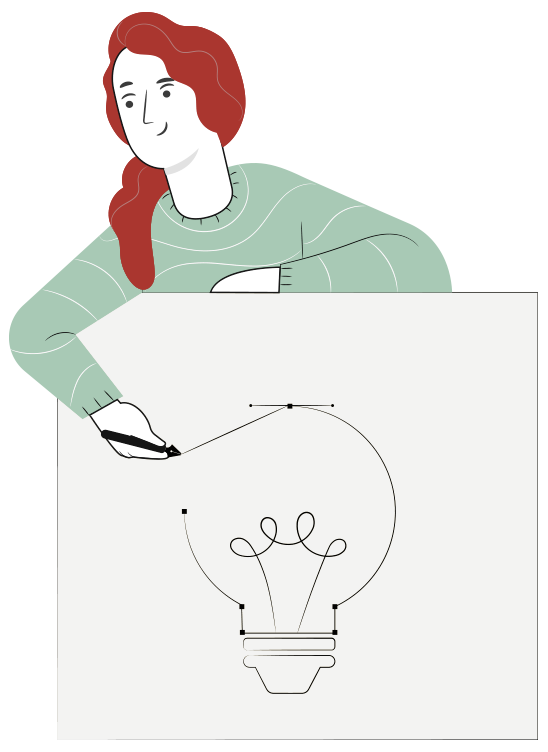 METODOLOGÍA SELECCIONADA
APRENDIZAJE ESPERADO
Demostración guiada
Utiliza sistemas computacionales para la ejecución de programas de diseño de circuitos eléctricos de acuerdo a lo expresado en la solicitud.
2
MENÚ DE LA ACTIVIDAD
SOFTWARE CAD
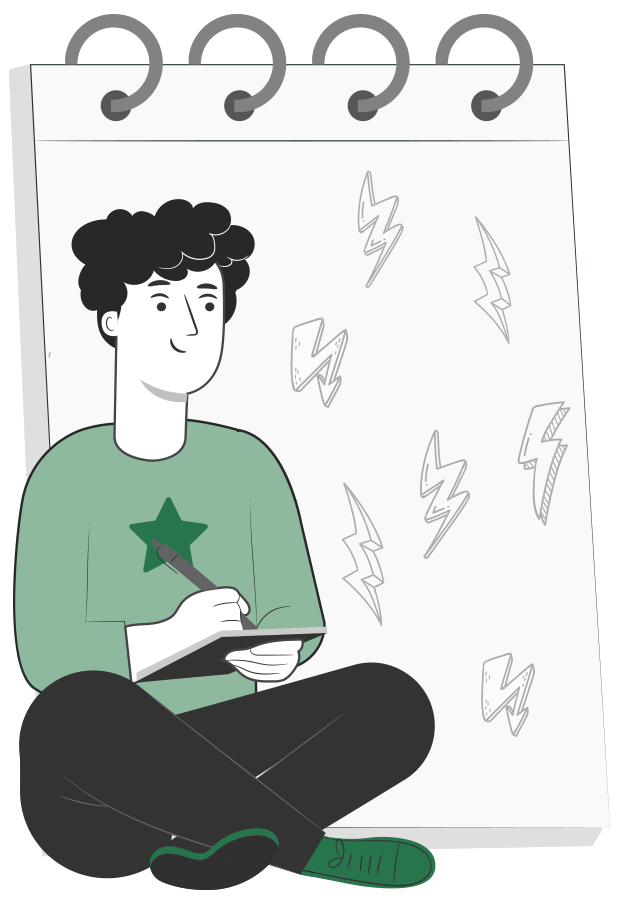 Actividad de conocimientos previos “Uso de PC”.
Presentación del Software.
Definición y uso de comando.
Trazado y dibujo.
Actividad Cuánto Aprendimos.
Realización de un circuito mixto de enchufes e iluminación.
Ticket de Salida.
1
2
3
4
5
6
7
2
ACTIVIDAD
CONOCIMIENTOS PREVIOS
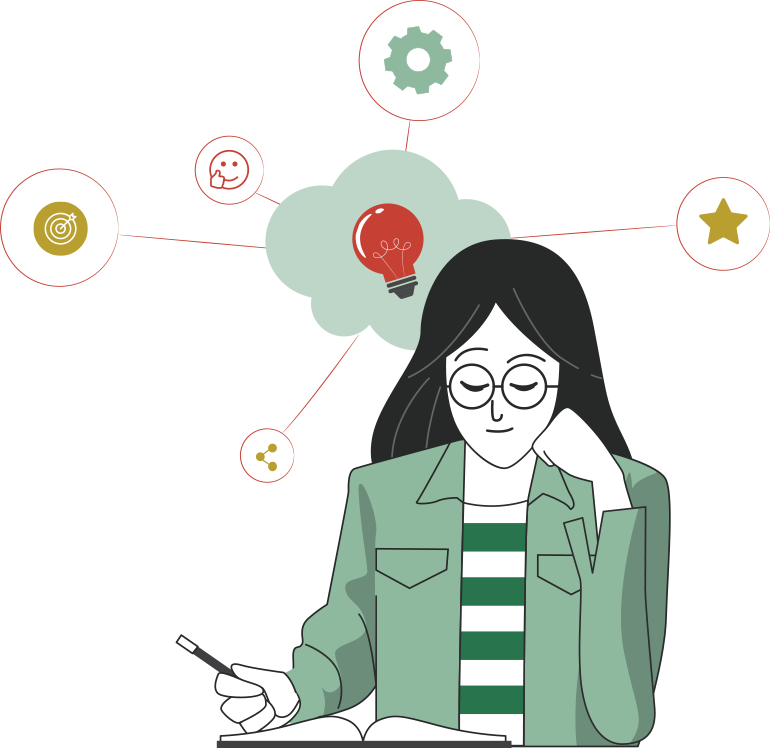 SOFTWARE CAD

¡Ahora veamos cómo lo que ya has aprendido refuerza y mejora lo que estás a punto de aprender!
SOFTWARE CAD
¿Qué es el software de diseño CAD?

CAD, o diseño y dibujo asistido por computadora (CADD), es una tecnología para el diseño y la documentación técnica que sustituye el dibujo manual por un proceso automatizado. Es decir, se virtualiza el dibujo a mano.
El software más popular para 
el desarrollo de dibujo CAD es el AutoCAD de AutoDesk.
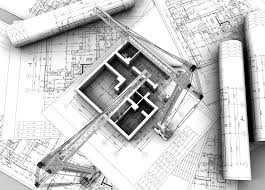 EL AUTOCAD
AUTOCAD es un software-programa de diseño computacional utilizado para dibujo 2D y modelado 3D. Es ampliamente utilizado para la creación de planimetría arquitectónica con sus respectivas instalaciones adicionales como electricidad, sanitarias, gasfitería y otros servicios.
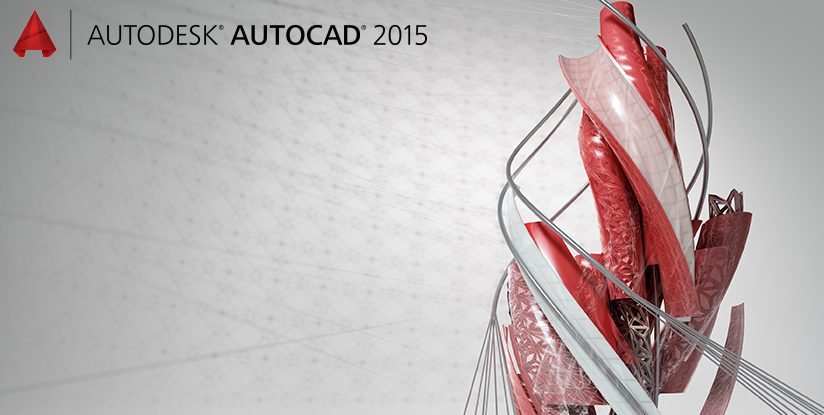 EL AUTOCAD
A continuación, presentaremos diferentes comandos. Siga las instrucciones para ir realizando lo presentado.
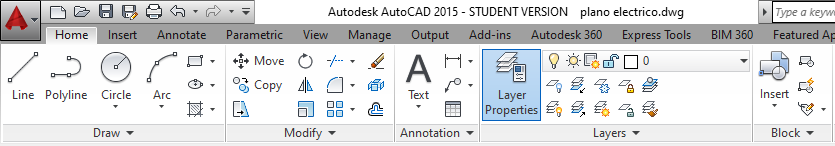 COMANDOS DE AUTOCAD
Creación de un nuevo archivo tipo DWG (formato).
Seleccione “iniciar dibujo” y realice el guardado correspondiente. Considere la configuración de plantilla apropiada para el dibujo a realizar.
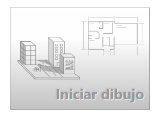 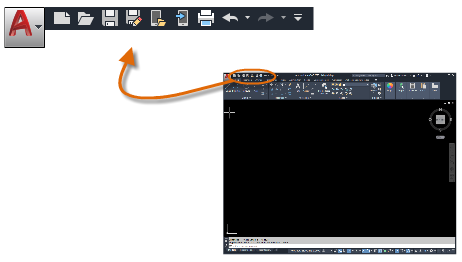 COMANDOS DE AUTOCAD
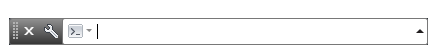 La Ventana de comandos permite buscar elementos y/o funciones a utilizar en la creación de diagramas de AUTOCAD.
Puede introducir comandos directamente en lugar de utilizar la cinta de opciones, las barras de herramientas o los menús.
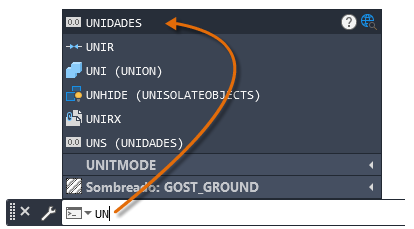 COMANDOS DE AUTOCAD
MOUSE:
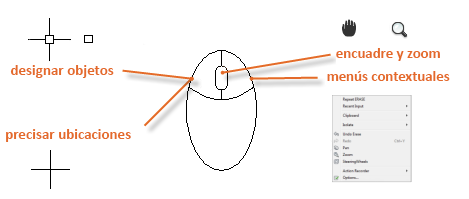 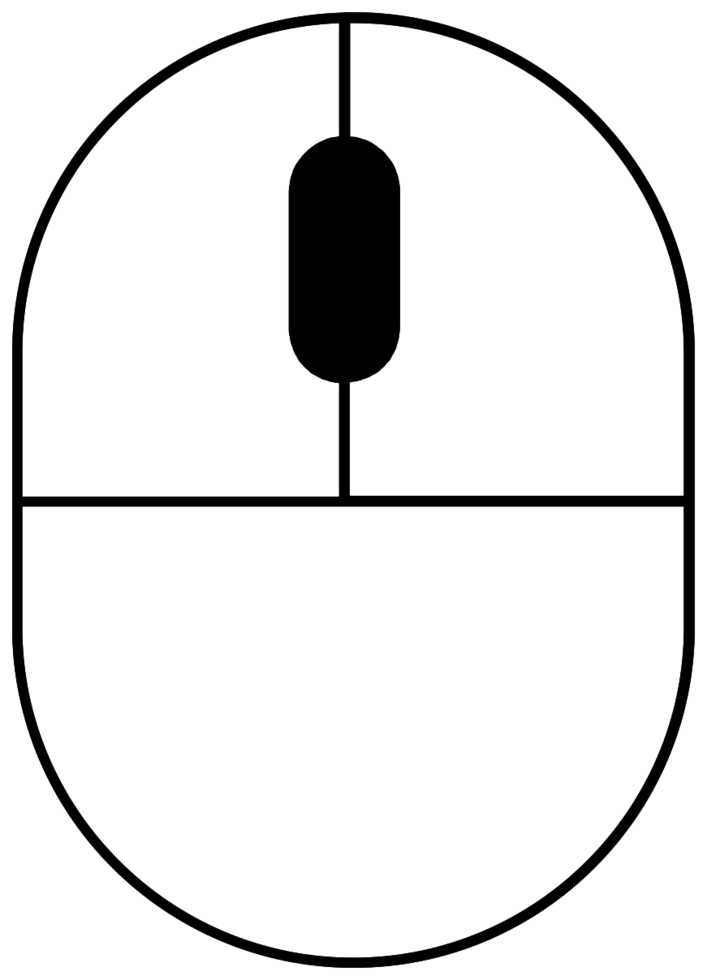 encuadre y zoom
designar objetos
menús contextuales
precisar ubicaciones
COMANDOS DE AUTOCAD
LÍNEAS, CIRCULOS Y RECTÁNGULOS
Estas funciones se pueden seleccionar desde la ventana de comandos. Se seleccionan y se marca el punto inicial y punto final del objeto para determinar su tamaño
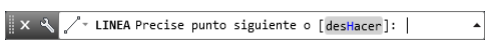 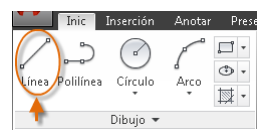 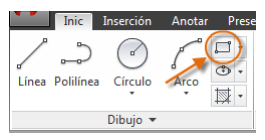 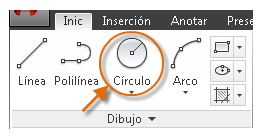 COMANDOS DE AUTOCAD
Otros comandos:
HATCH (sombrear): Se utiliza para rellenar objetos cerrados, entregarle color o alguna textura.
TRIM (recortar): Se utilizan para eliminar trazos.
EXTEND (alargar): se utilizan para  agregar longitud a trazos de ciertos objetos.
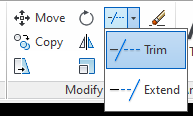 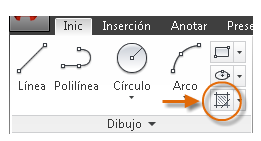 Sombreado (HATCH)
Recortar (TRIM) y Alargar (EXTEND)
COMANDOS DE AUTOCAD
Otros comandos:
FILLET (empalme) permite redondear esquinas recta (90°), tal como se muestra en la figura. Es muy utilizado para dibujar canalización.
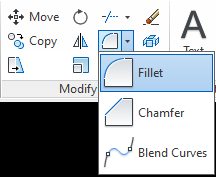 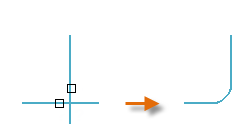 Empalme (FILLET)
COMANDOS DE AUTOCAD
Otros comandos:
MOVE permite desplazar un objeto para reubicarlo. Puede utilizarse desde la barra de herramientas como desde la ventana de comandos.
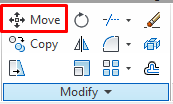 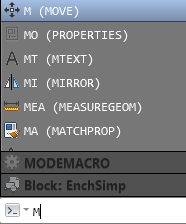 Mover (MOVE)
COMANDOS DE AUTOCAD
Otros comandos:

TEXTO permite escribir en el software AUTOCAD.Puedes utilizarlo desde la barra de herramienta en el grupo “Anotación” o desde la ventana de comandos.
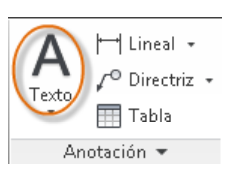 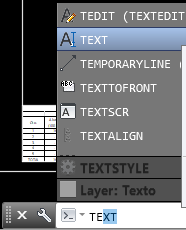 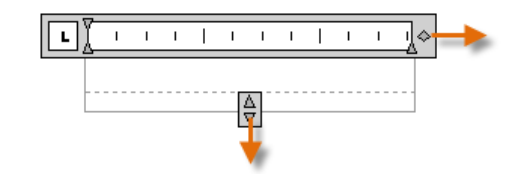 COMANDOS DE AUTOCAD
Otros comandos:

BLOQUE o BLOCK es una recopilación de objetos que se combinan para formar un único objeto guardado. 
Siga los siguientes pasos para crear un bloque:
Cree los objetos del bloque. 
Inicie el comando BLOQUE. 
Escriba un nombre para el bloque.
Seleccione los objetos que ha creado para el bloque.
Especifique el punto de inserción del bloque. 
Guarde.
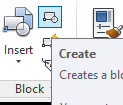 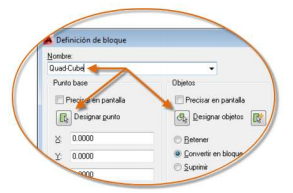 ¿QUÉ APRENDIMOS?
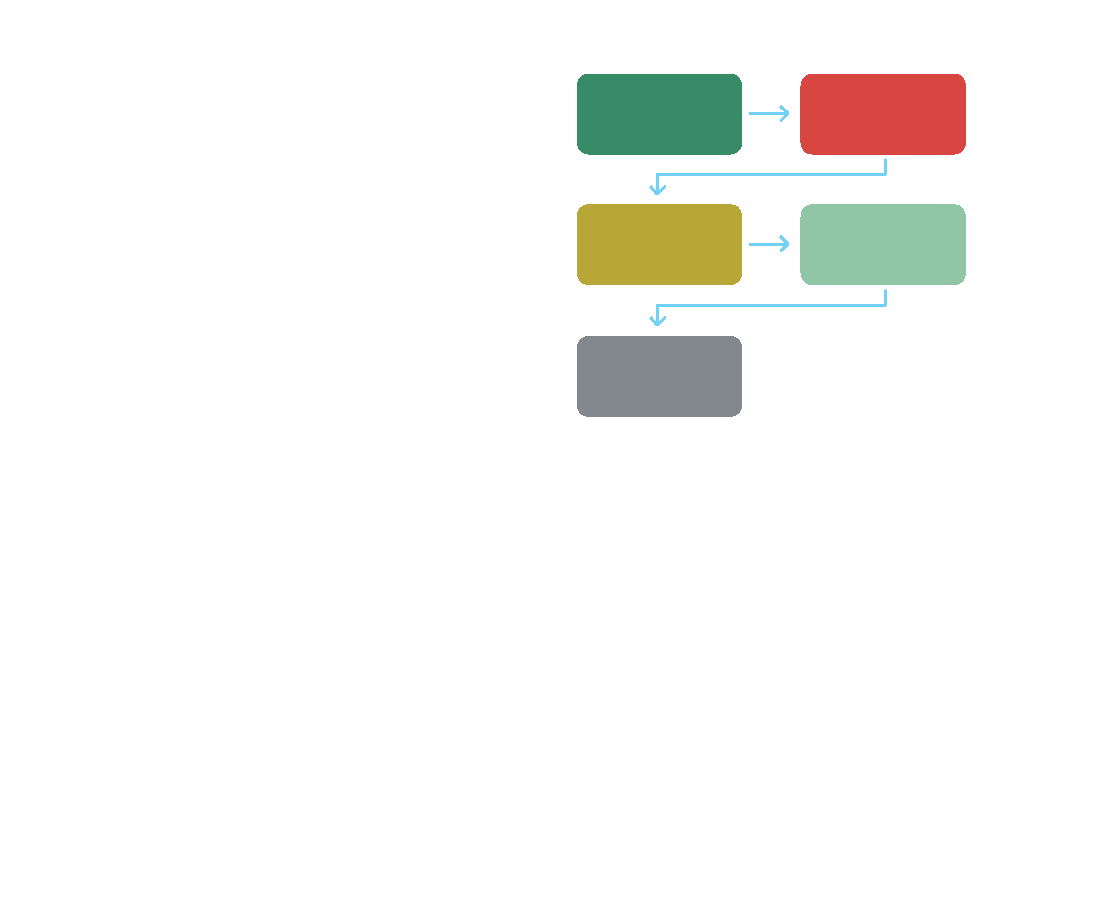 Realice un diagrama de flujo para guiar como crea los siguientes símbolos en AutoCAD. 
Mencione los comando a utilizar secuencialmente.
- Enchufe simple 10A.
- Interruptor simple con enchufe.
- Porta lámpara (soquete).
- Interruptor Termo magnético 16A.
- Interruptor diferencial 2x25A.
1. CÍRCULO
2. LÍNEA
4. RECORTAR
3. SOMBREADO
ETC.
MATERIAL
COMPLEMENTARIO
Antes de realizar la actividad práctica te invitamos a que revises la cápsula animada:

“Uso de protoboard”
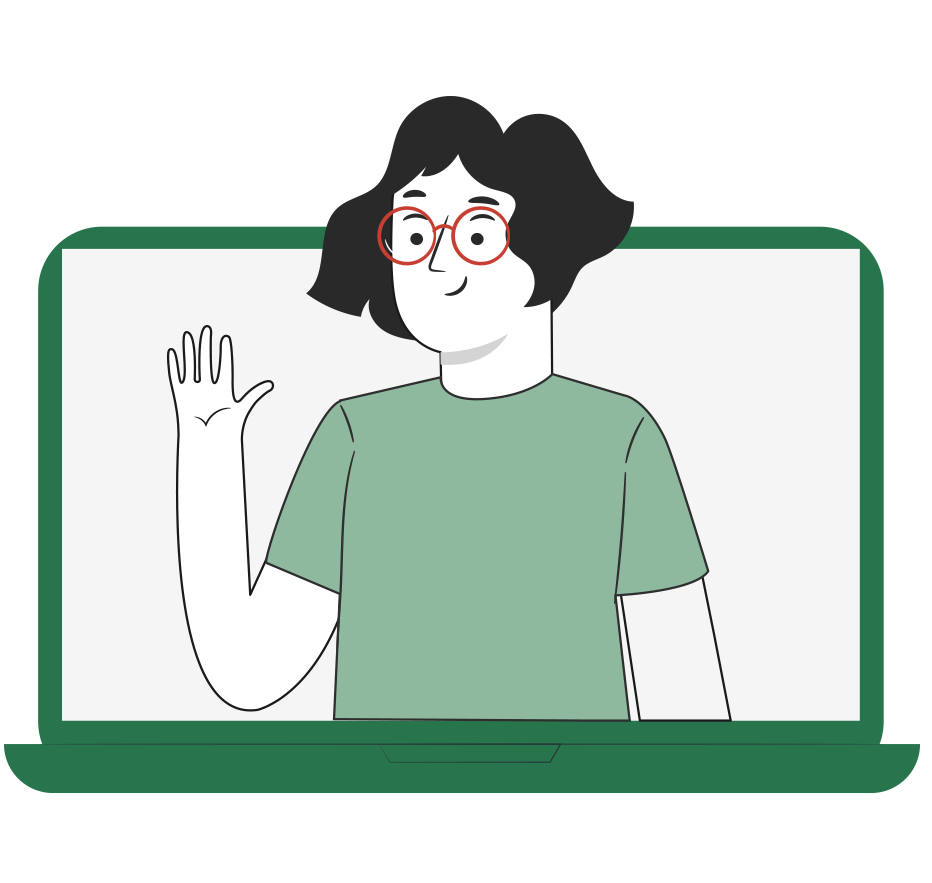 2
REVISEMOS
¿CUÁNTO APRENDIMOS?
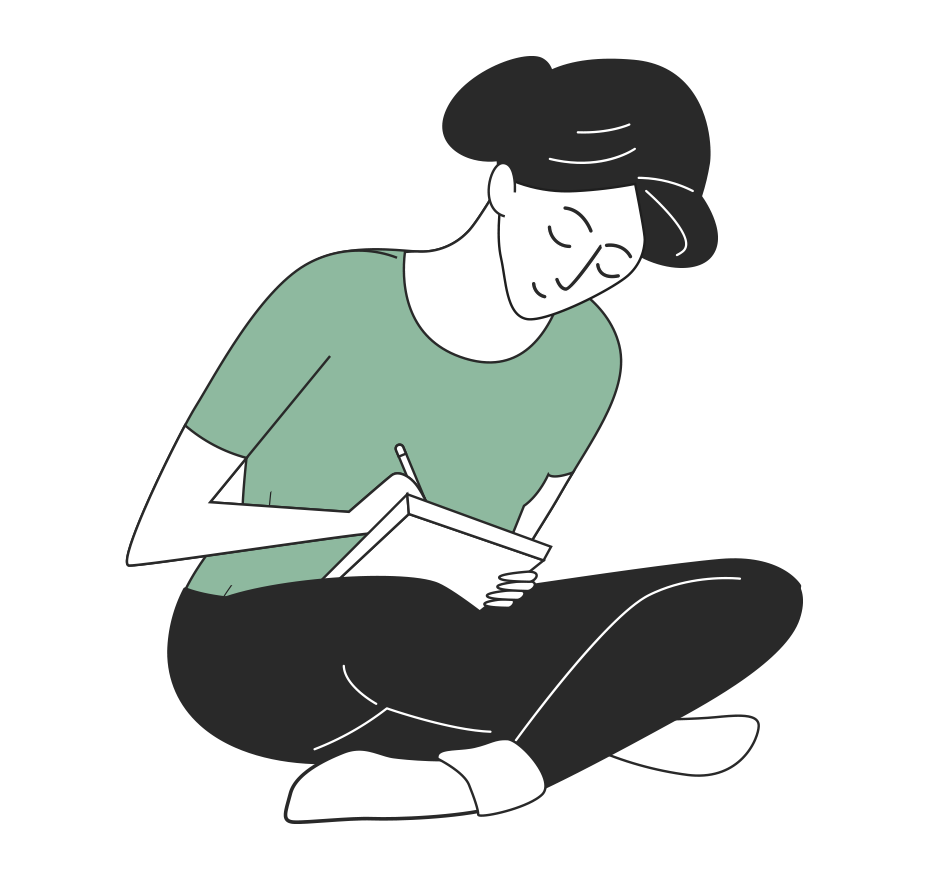 SOFTWARE CAD


¡Ahora realizaremos una actividad que resume todo lo que hemos visto! ¡Atentos, atentas!
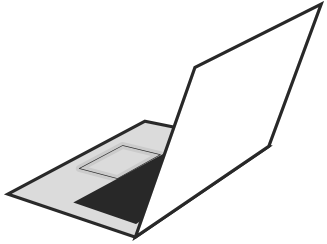 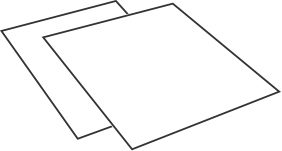 ANTES DE COMENZAR LA ACTIVIDAD:
¡ATENCIÓN!
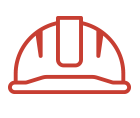 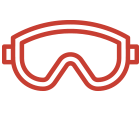 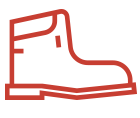 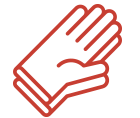 Utilizar EPPs para el autocuidado.
Manipular cuidadosamente herramientas.
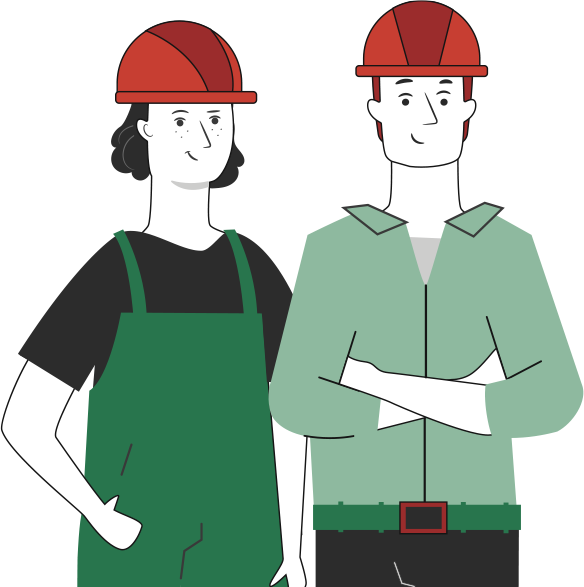 Ser ordenado con el área de trabajo.
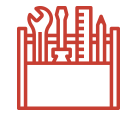 Ser cuidadoso y respetuoso con los integrantes del equipo de trabajo, asegurando la integridad física de todos.
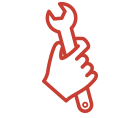 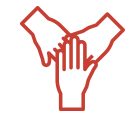 Toda actividad debe desarrollarse bajo supervisión de la persona a cargo del taller o laboratorio.
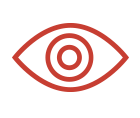 ANTES DE TERMINAR:
TICKET DE SALIDA
SOFTWARE CAD
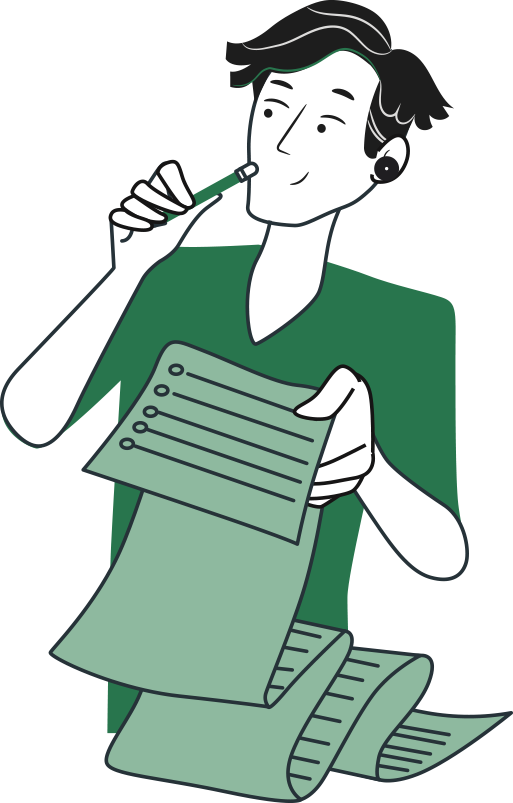 ¡No olvides contestar y entregar el Ticket de Salida!

¡Hasta la próxima!
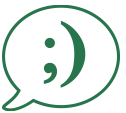